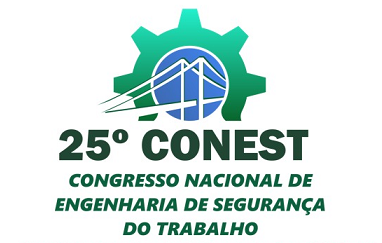 04 a 06 de dezembro de 2023. Florianópolis – SC/Brasil.
Escrever aqui o título do trabalho.

Escrever aqui o nome dos autores, separados por ponto e vírgula (;) igual ao que está no Resumo.

Email do autor principal
1. INTRODUÇÃO (um a dois slides)
Marco teórico
Convencer da relevância da problemática / justificativa
Apresentar dados da literatura
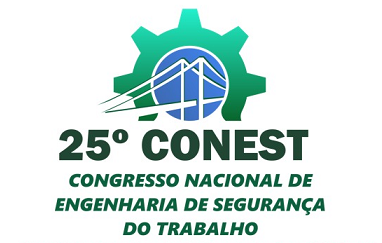 2. OBJETIVO (um slide)
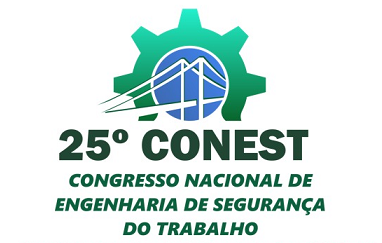 3. METODOLOGIA (um a três slides)
Delineamento
Descrição da população: seleção, critérios de inclusão e exclusão
Métodos
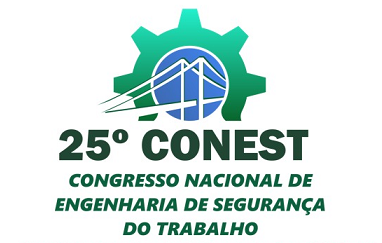 4. RESULTADOS E DISCUSSÃO
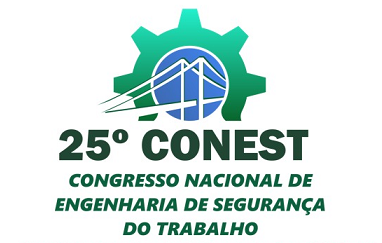 5. CONCLUSÕES (um a dois slides)
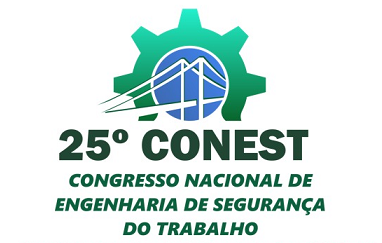 6. REFERÊNCIAS (vide normas da ABNT)
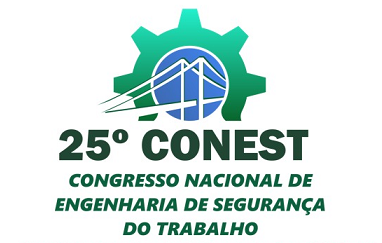 AGRADECIMENTOS (caso não tenha, excluir este slide)
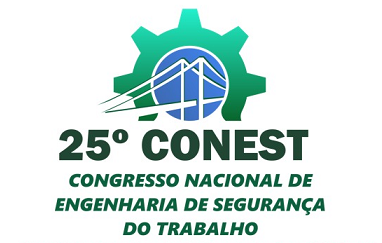